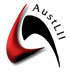 Launch of AsianLII’s Myanmar/Burma legal databases
Launch hosted by AustLII and by the Australia/Myanmar Constitutional Development Project
Background
Objectives
To provide a useful tool for researchers
To create easier access for people in Myanmar
To contribute to the other priority projects Myanmar by UNSW   UNSW Law and generally

Caveat – English language texts only
Does not represent current Myanmar law
More valuable for research on Burmese legal history
AustLII search engine does not yet search Burmese

AsianLII framework – 10 years and 300+ databases
Some research example
Database structures – browsing & searching
Individual Acts / cases, for browsing or searching
Many databases are digitised from paper sources
Other ‘virtual’ databases are built automatically 
LawCite Citator: automated, international
Searching all –  judicia* near independen*
Display by database; view any single database
Legislation research  – Land Acquisition Act 1894
Case law research - Maung Shwe Ton v Maung Tun Lin 
Historical research – dhammathat or burmese buddhist law 
Comparative Asian (or ASEAN) research 
Hypothecation – in which countries is it still used?
Acknowledgments
AustLII contributors to the Myanmar/Burma project:
Staff: Hannah Figueroa, Jennifer Kwong, Dominic Smith and Jill Matthews 
Interns: Don Nguyen and Michelle Zhang 

System development by Philip Chung 
LawCite and Sino search engine by Andrew Mowbray

Funding support from UNSW Library, UNSW Law, and other ‘International History of the Common Law’ partner Unis.